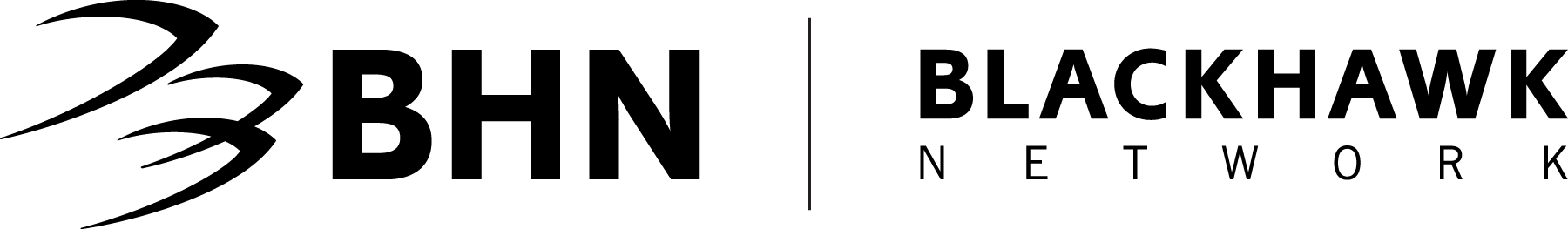 Creating a dominant presence in the rewards and incentives industry through strategic PR 
For a decade, we have supported Blackhawk Network’s (BHN’s) business units, including its rewards and incentives business, through multiple acquisitions, rebrands, continued growth and as market conditions evolved. BHN is known for being a pioneer in bringing together disparate payments and shopping experiences—i.e., the creation of Gift Card Malls™ in grocery stores. Its incentives and rewards platforms, API solutions, services and global offerings support B2B and B2B2C businesses to help engage and recognize customers, partners and employees.  
We have become trusted advisors that have helped shape success by building the division’s brand and showcasing its value propositions. Our team now functions as an extension of BHN’s internal team, creating annual goals, setting strategy and executing on deliverables. BHN leans on us to know its business inside and out to help inform our recommendations and differentiate from competitors using carefully crafted messaging.  
Our work includes: ideating and leading industry-specific research campaigns (leveraging omnibus consumer surveys, quantitative business research, internal sales data), securing valuable national and trade media placements through proactive pitching and newsjacking, creating and placing thought leadership content, supporting lead generation efforts, building thought leaders’ reputations and social media presence, and growing brand visibility.
425+
40+
2.8B+
27
NATIONALMEDIA PLACEMENTS
MEDIA PLACEMENTS
INTERVIEWS ANDQUOTES PUBLISHED
MEDIA COVERAGE REACH
98%
95%
PRIORITY WEBSITE EVENTS DRIVEN BY PR TO SUPPORT SALES
2K
OF COVERAGE IN TOP-TARGETED OUTLETS
SHARE OF VOICE AMONG COMPETITORS
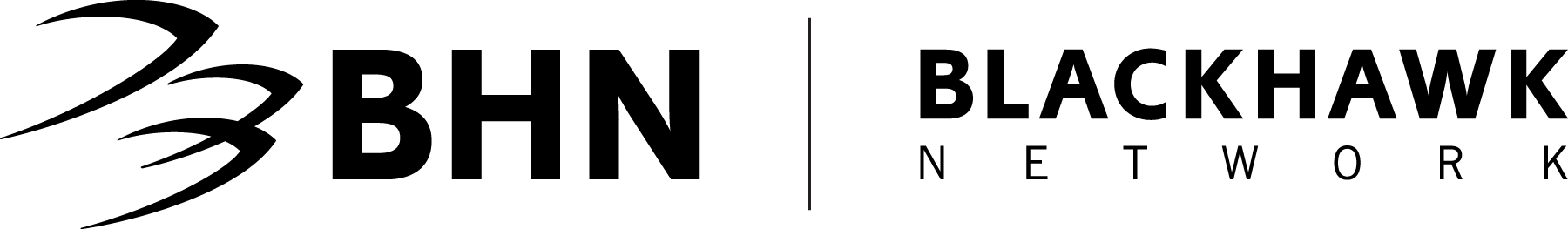 During our 10 years supporting the team, we have driven measurable, data-driven, award-winning results—and beat our KPIs every year. In 2023, we doubled the results of our national coverage and thought leadership goals. 
2023 RESULTS.
425+ media placements in Blackhawk’s top-targeted media outlets (includes 320+ syndications)
More than 98% of the coverage we secured was in Blackhawk’s top-targeted outlets 
Media coverage reach: 2.8B+  
95% SOV compared to top incentives and rewards industry competitors  
40+ national media placements 
Thought leadership secured for 10 different rewards and incentives executives 
10 bylines published on behalf of BHN’s industry thought leaders

27 interviews / executive quotes secured
15 quotes / interviews in national media outlets  
12 quotes / interviews in targeted trade media 
Website traffic driven by PR outperformed site averages and industry benchmarks, helping drive leads 
PR drove nearly 2K click throughs, downloads, form fills, and other priority website events identified by the client
Average domain authority score: 68 (“Excellent” rating and the highest score possible) 
National media results award finalist
50+ unique social posts delivered to 12+ thought leaders
$21M+ total ad equivalency
2023 HIGHLIGHTS.
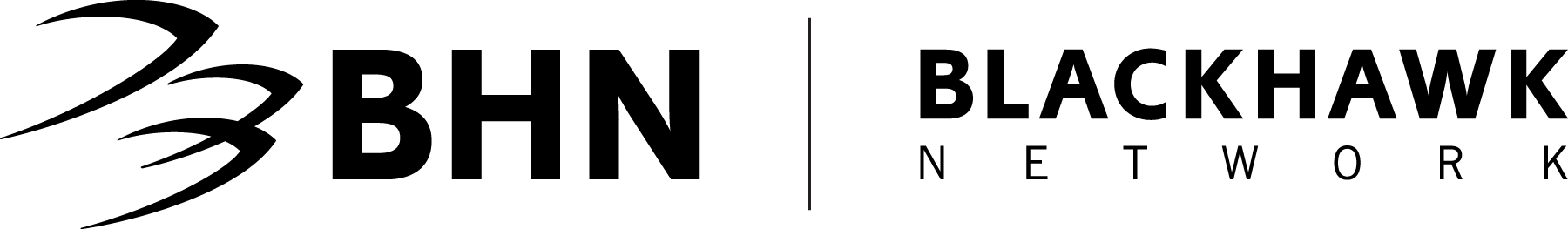 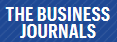 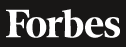 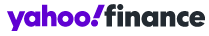 Americans Are Already Holiday Shopping — 5 Ways You Can Fight Inflated Costs
What Recession? Holiday Spending Predicted To Defy Economic Challenges
Seven things businesses should tackle before 2024 arrives
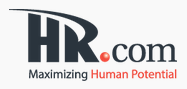 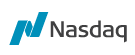 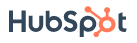 How To Help Employees Offset Inflation—And Earn Lasting Loyalty In The Process
How to Get Ahead of Q4 Burnout Before Winter Hits
6 Ways To Save on Last-Minute Holiday Deals
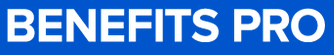 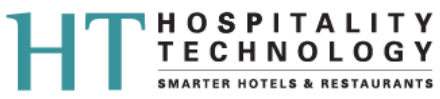 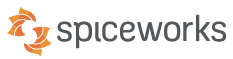 At time of high inflation, gift cards can be good option for employees
How to Leverage Rewards and Engagement Program Technology
Enhancing Employee Engagement With Integrated Workflows
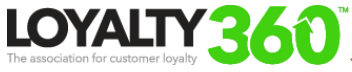 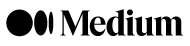 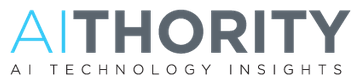 AiThority Interview with Cory Gaines, Chief Product Officer at Blackhawk Network (BHN)
BHN: Shoppers Use Gift Cards to Mitigate Inflation
Bill Warshauer of BHN On How To Turn a Good Sales Team Into a Great One